Mid term Exam CMED 305 (Males)
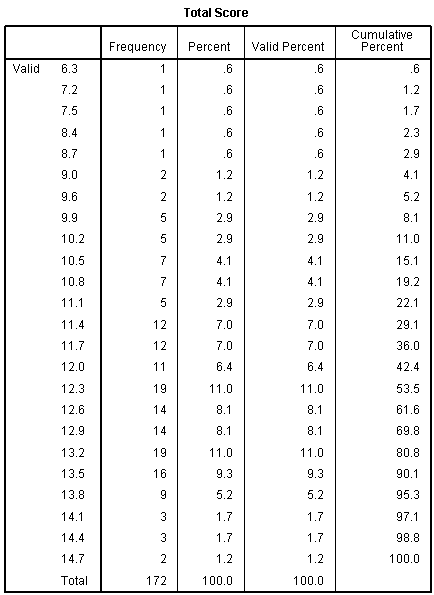 Female Students